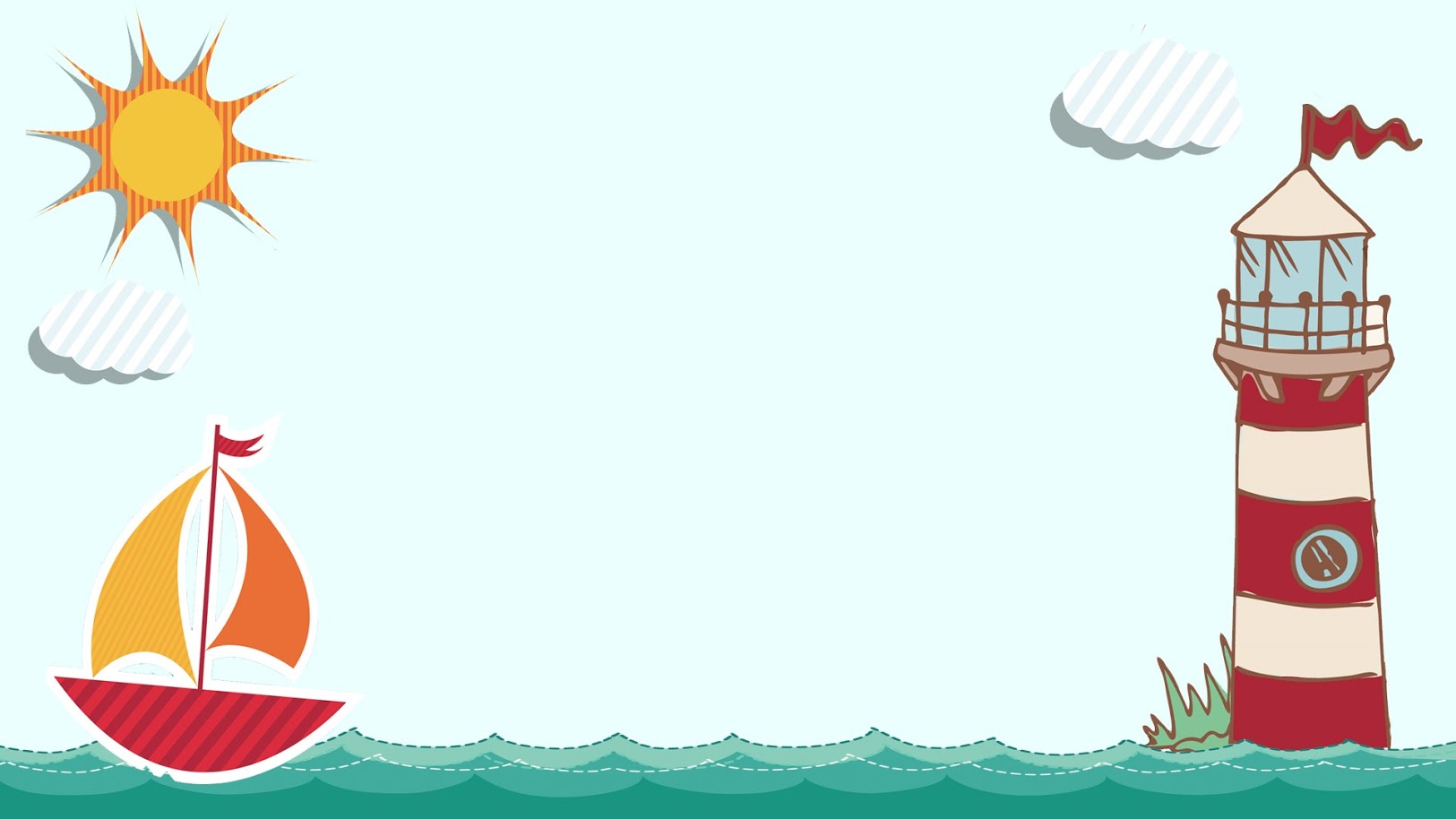 CHÀO MỪNG CÁC CON
ĐẾN VỚI TIẾT HỌC
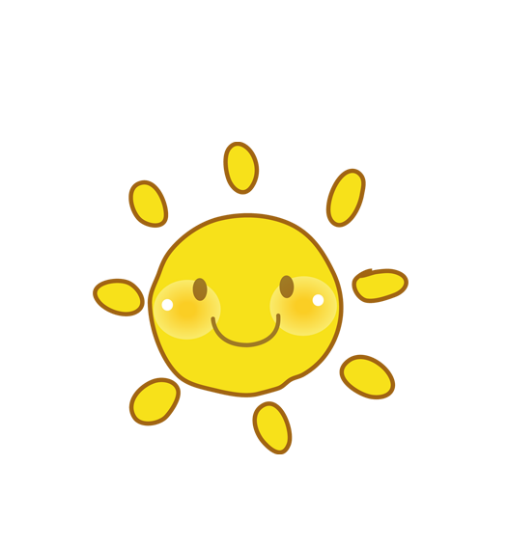 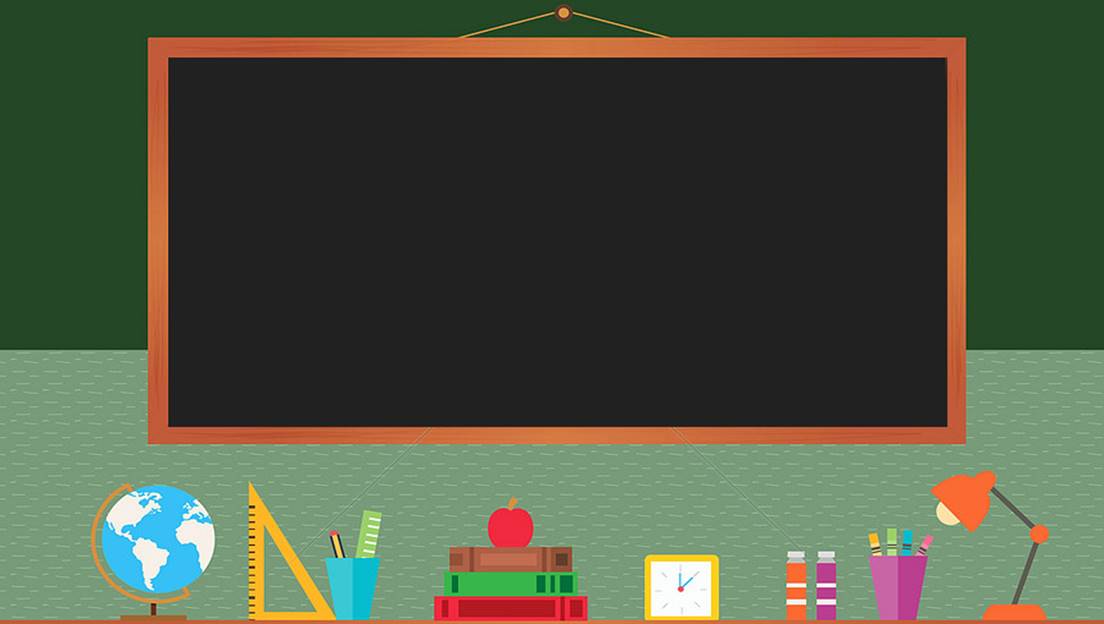 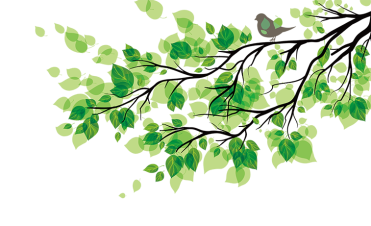 Toán
Luyện tập chung (26)
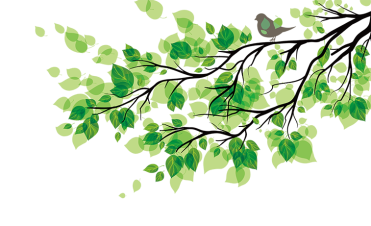 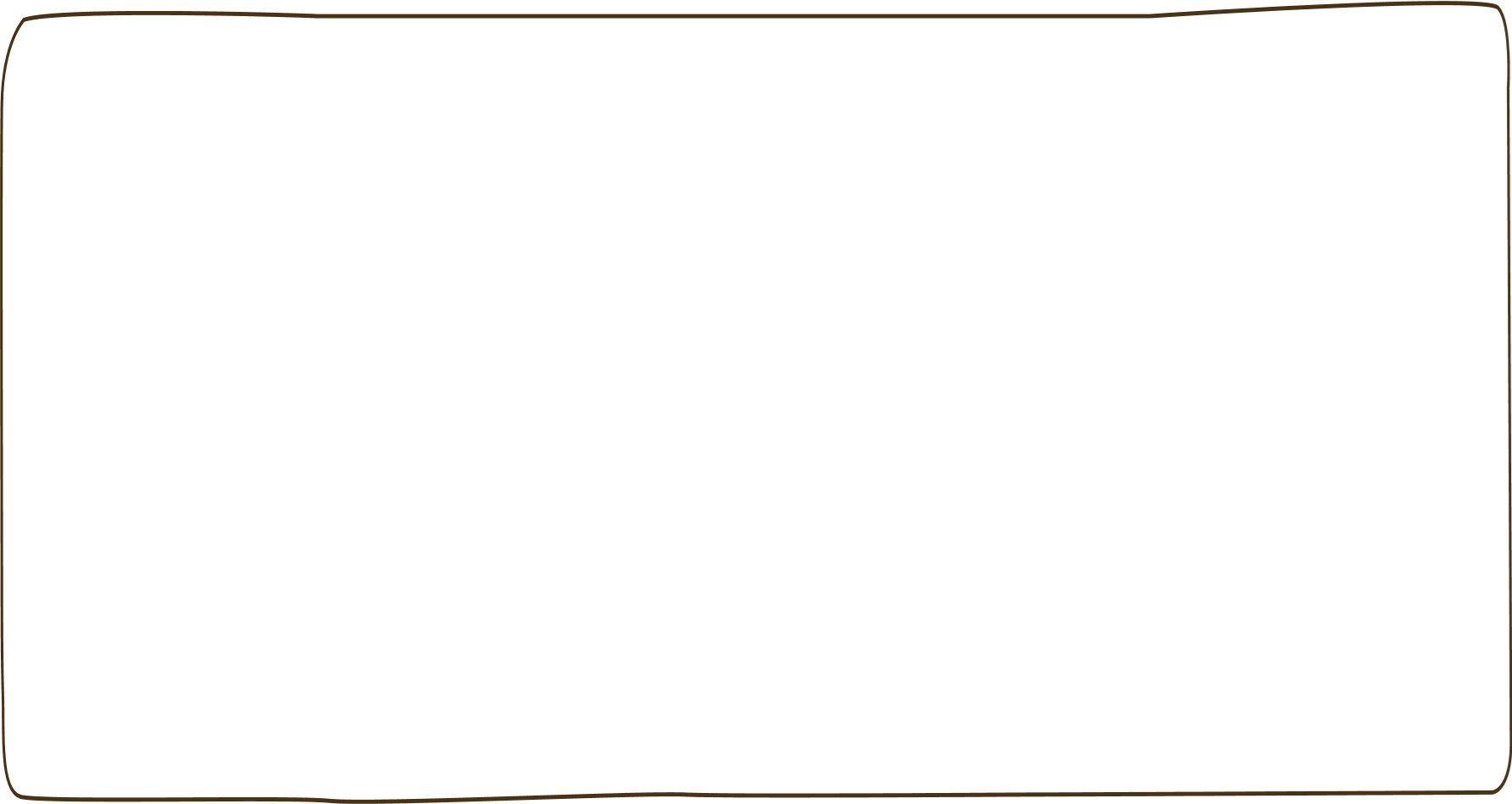 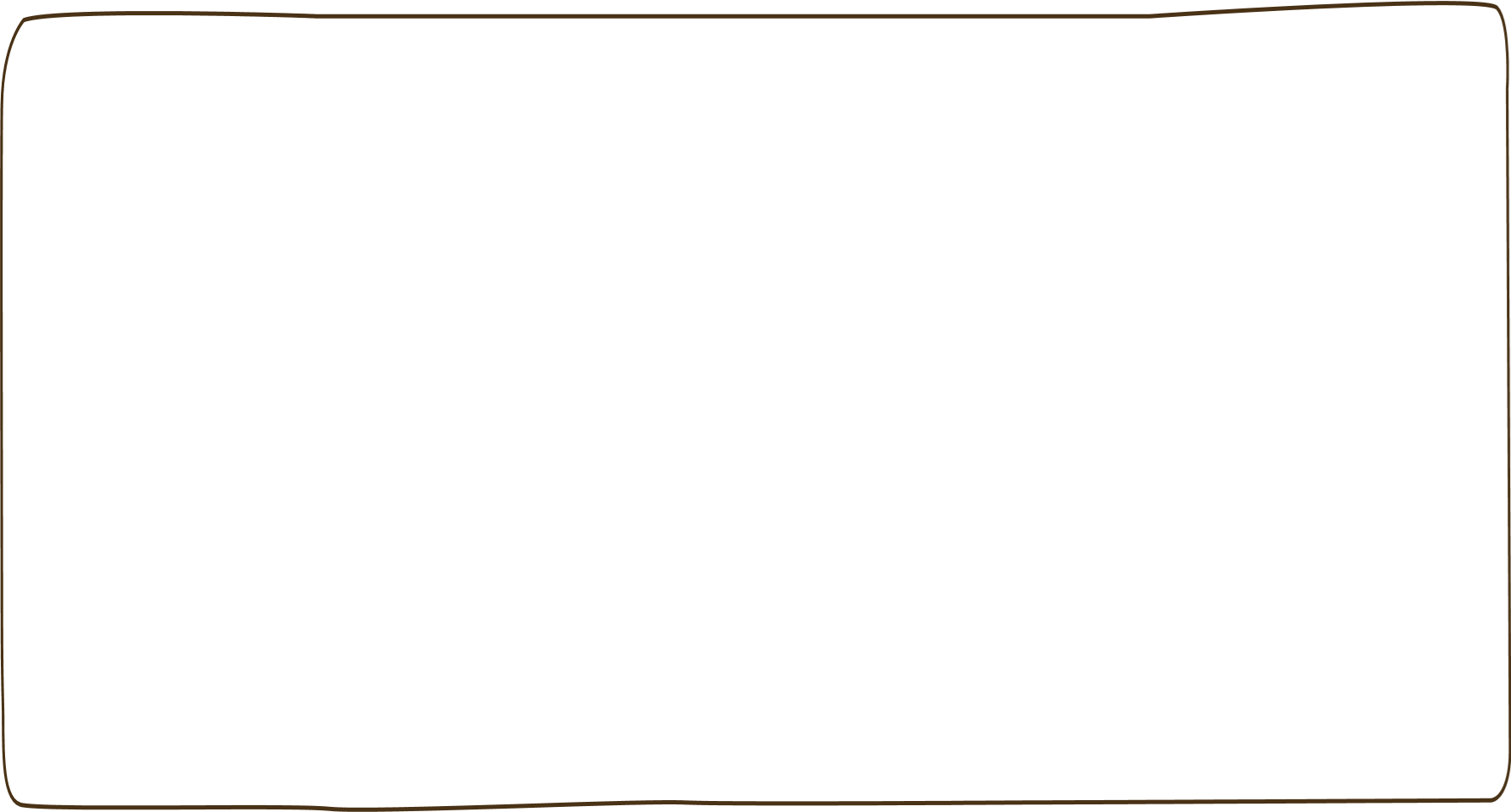 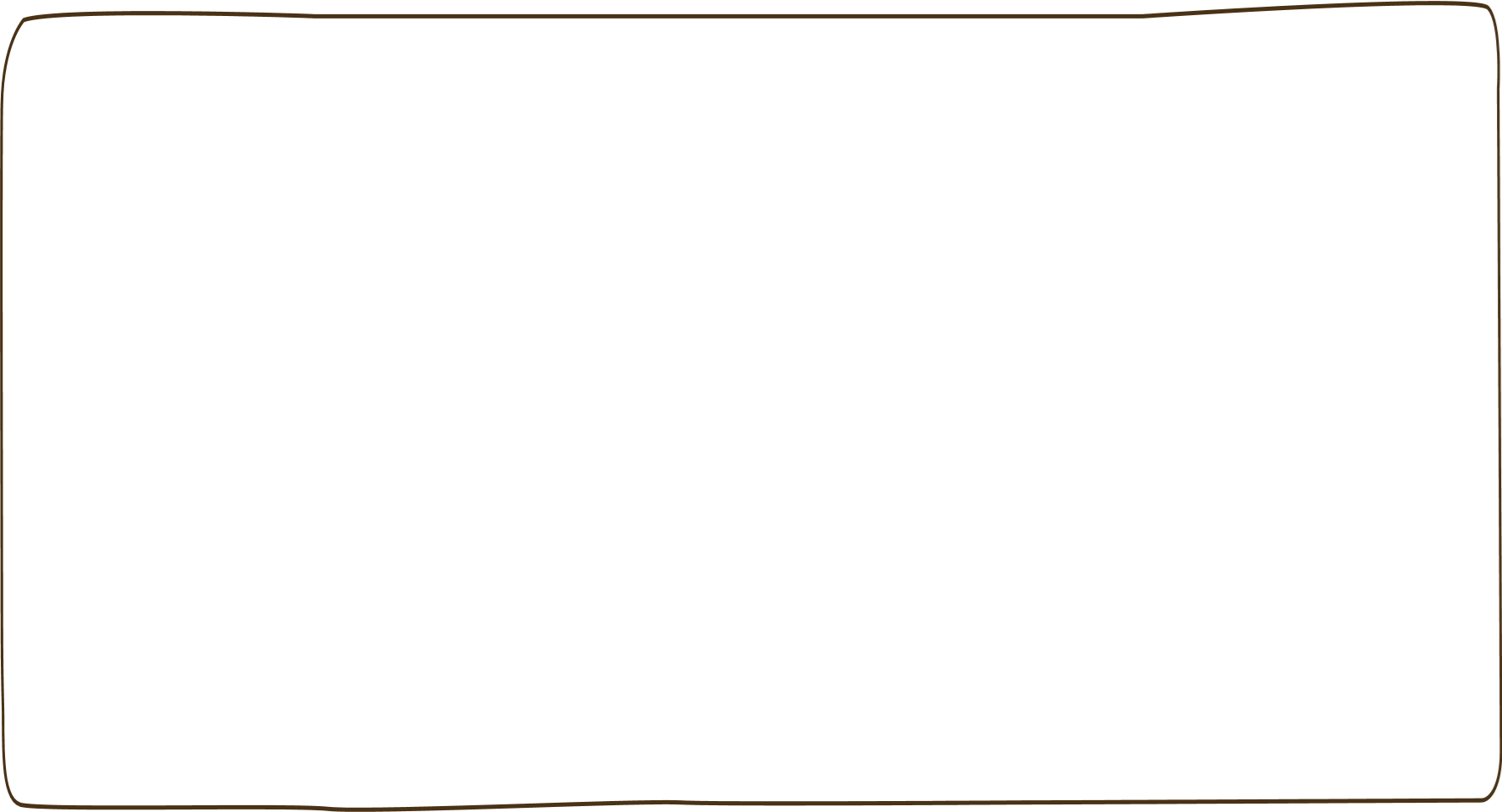 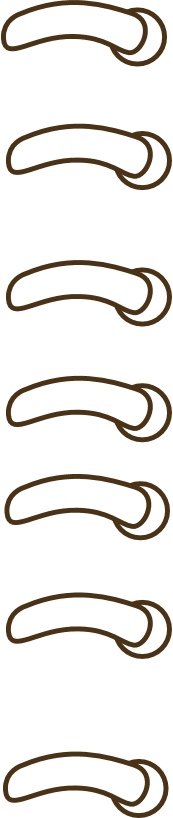 Yêu cầu cần đạt
HS biết vận dụng các phép tính nhân, chia đã học để tính nhẩm và giải quyết một số tình huống gắn với thực tiễn.
- Phát triển các năng lực toán học.
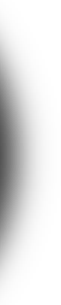 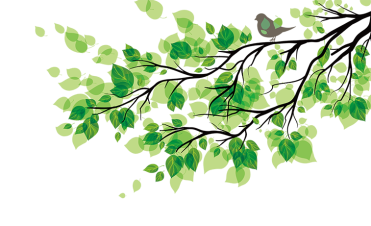 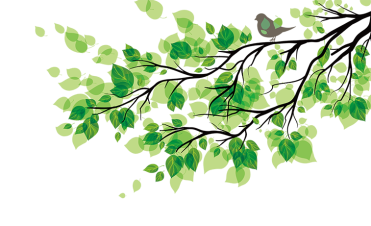 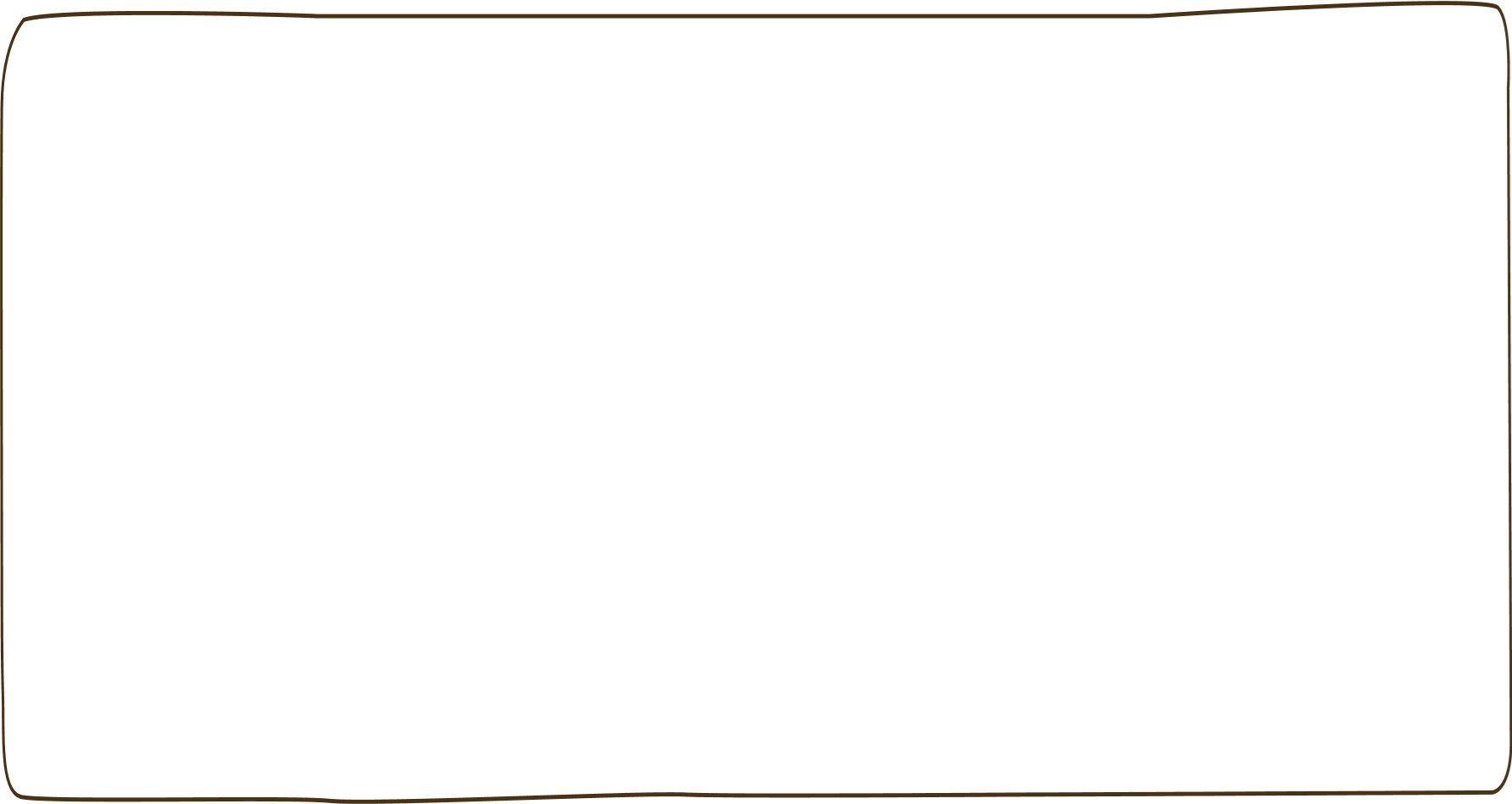 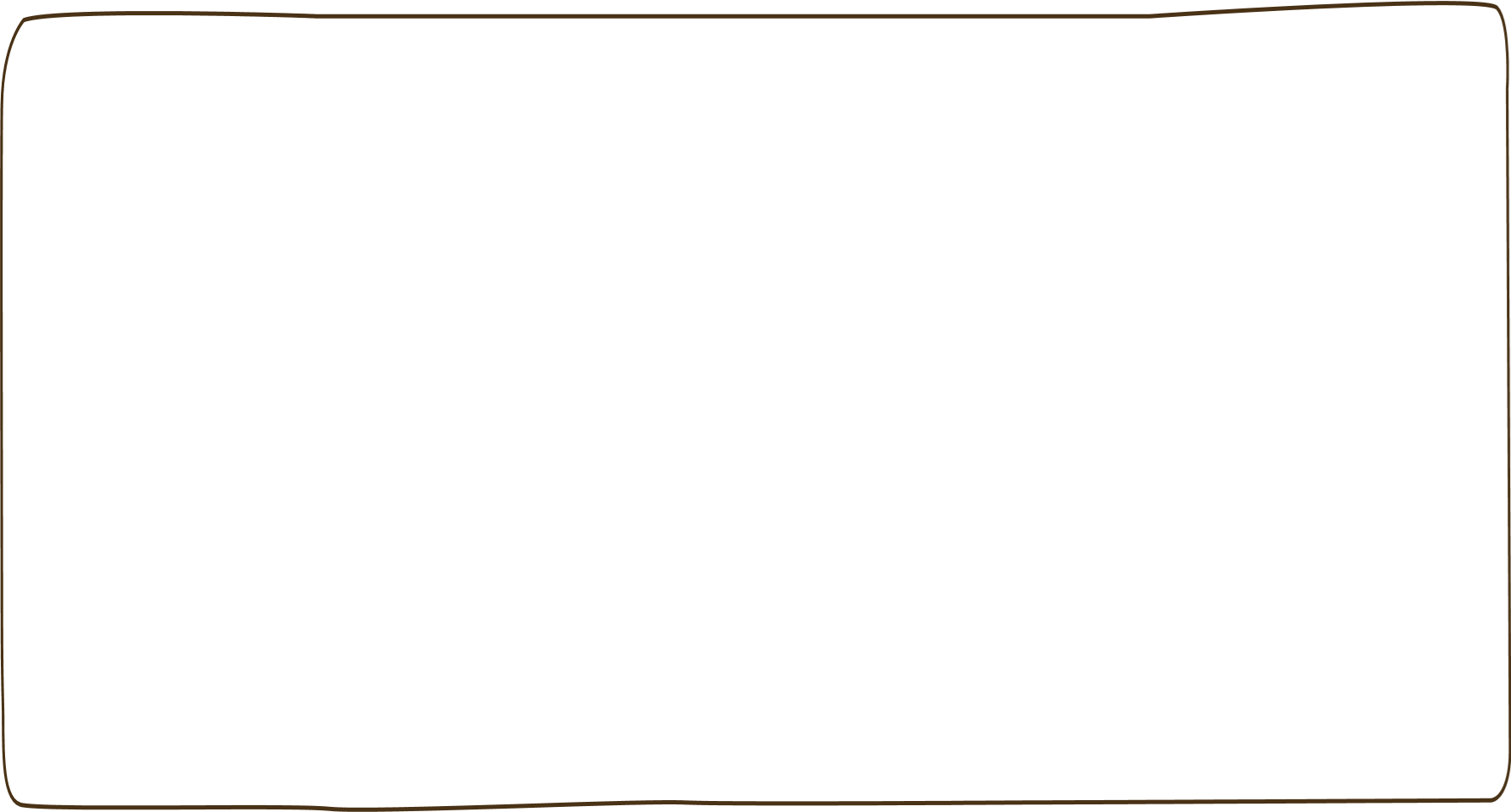 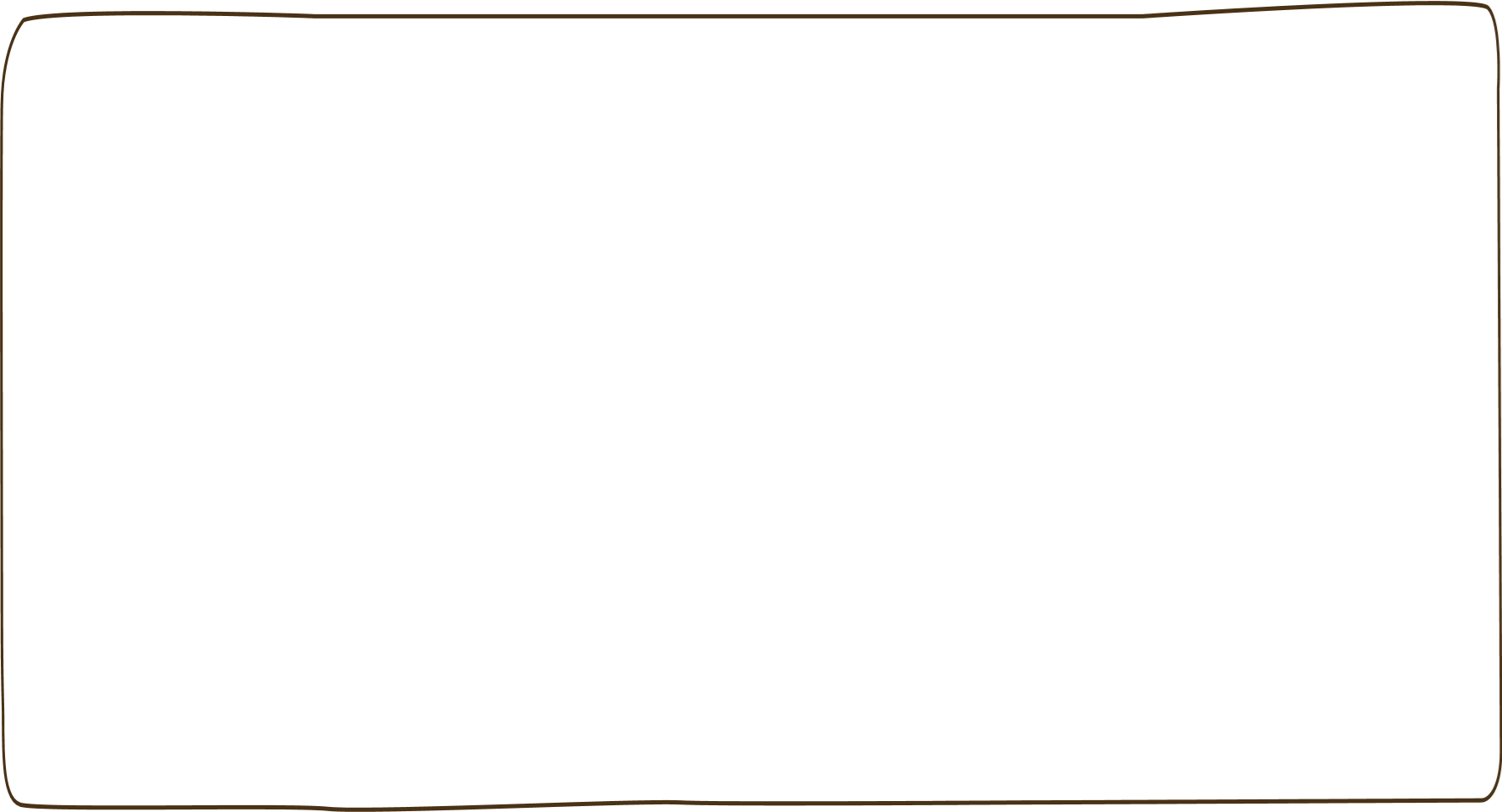 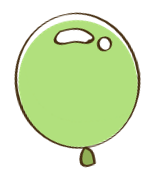 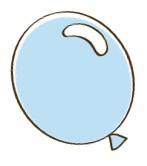 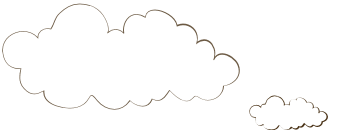 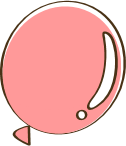 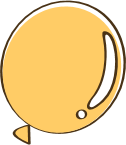 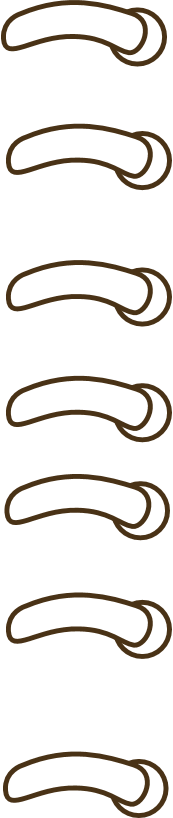 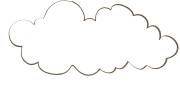 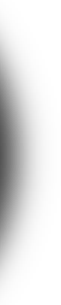 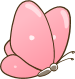 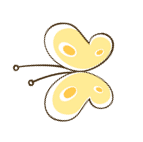 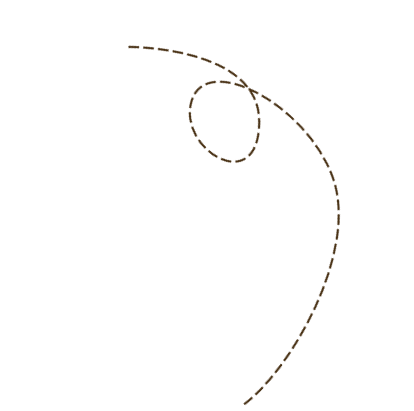 Luyện tập
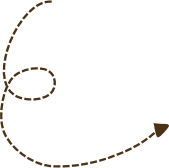 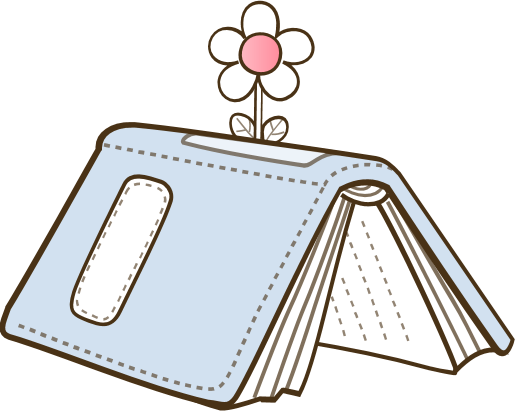 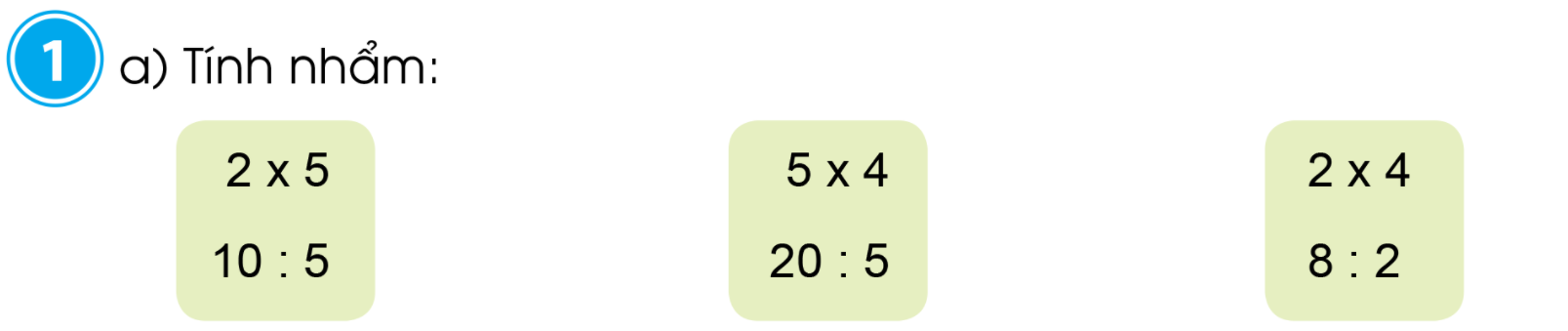 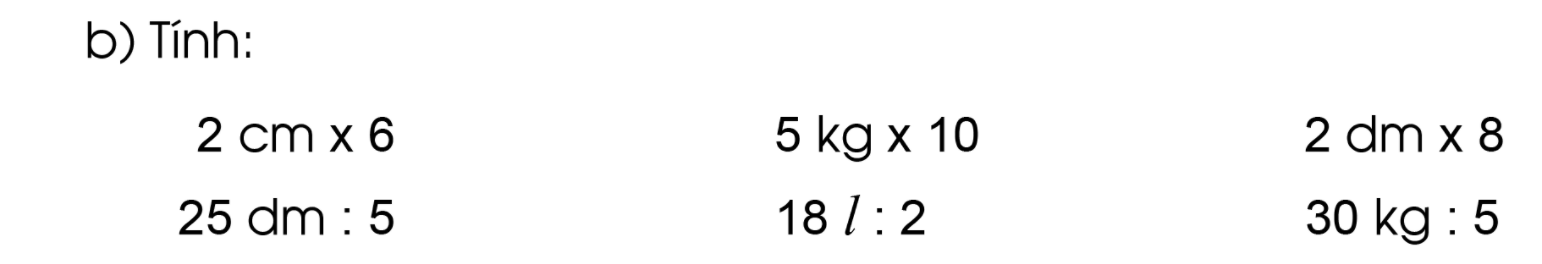 Thứ năm ngày 16 tháng 2  năm 2023
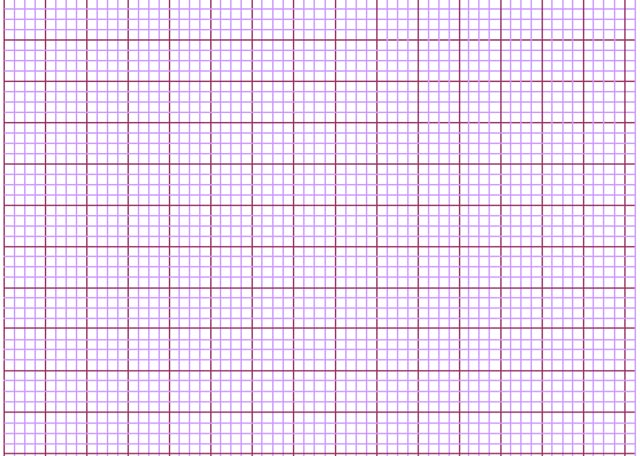 Toán
              Luyện tập chung (26)
Bài 1. 
 a . Tính nhẩm:
    2 x 5 = 	     5 x 4 = 		2 x 4 =
    10 : 5 = 	    20 : 5 = 		8 : 2 =
 b. Tính:
2 cm x 6 = 	     5 kg x 10 =                   2 dm x 8 =
25 dm : 5 =	     18 l   : 2 =		  30 kg : 5  =
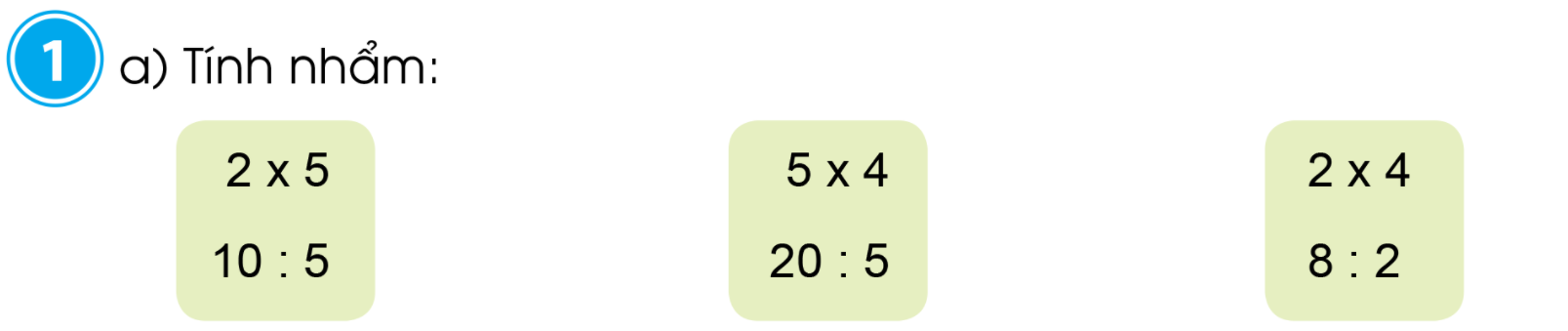 = 10
= 28
= 20
= 2
= 4
= 4
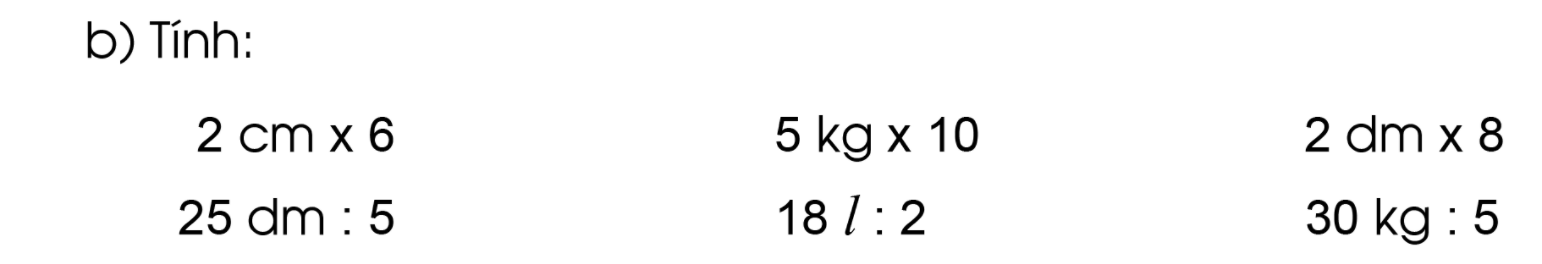 = 16 dm
= 12 kg
= 50 kg
= 6 kg
= 9 l
= 5 dm
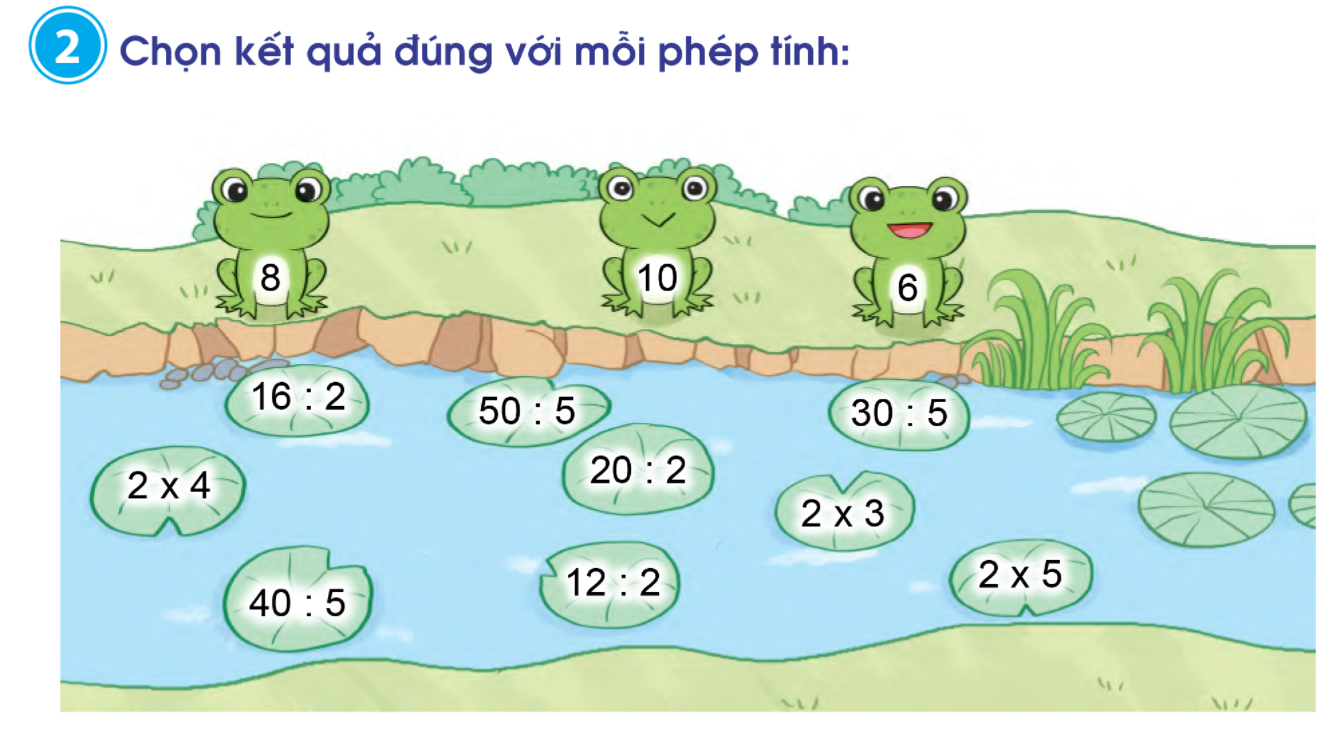 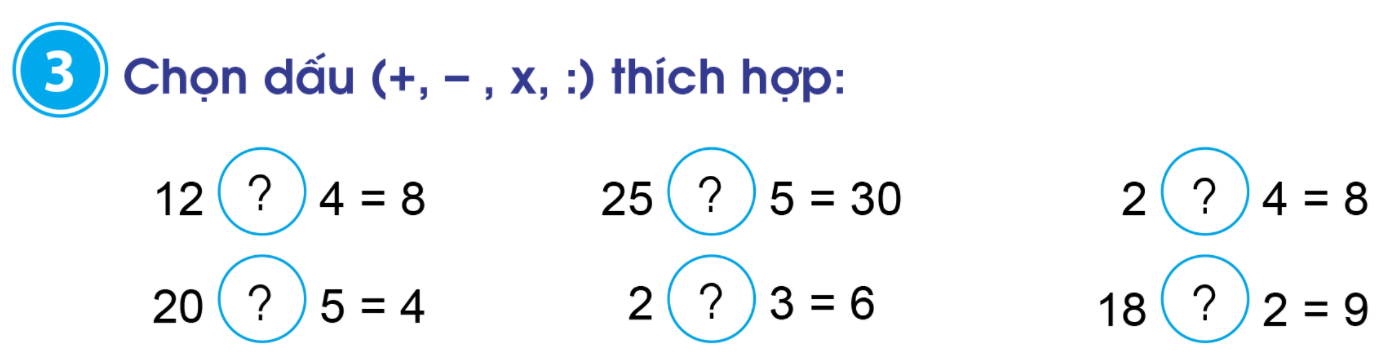 -
+
x
:
x
:
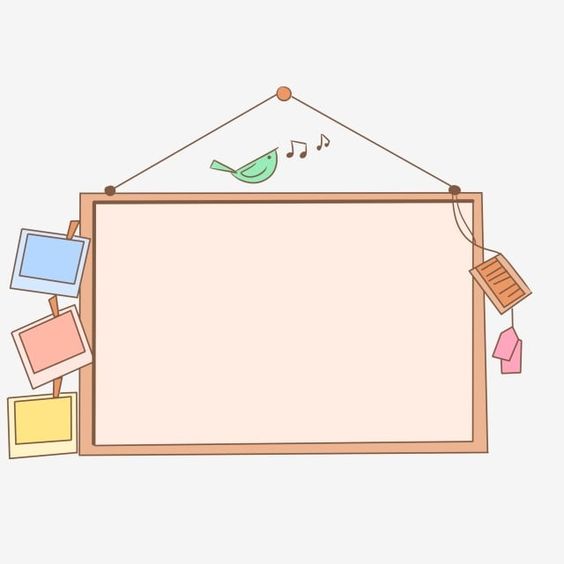 Dặn dò
Hoàn thành bài 1, 2, 3 (Vở BTT in trang 26)
Xem trước bài: Luyện tập chung (trang 27)